Curriculum Enrichment:
*Visitor talk and teach us about Africa
* Trip to Riverhill Himalayan Gardens
Christian Value of the Term: Honesty
Year One
Term Five
African adventure
Where would you prefer to live?
EPIC Entry Hook: Trip to Riverhill Himalayan Gardens
Maths:
Multiplication and division
*Count in 2s
*Count in 5s
*Count in 10s
*Recognise and add equal groups
*Make arrays
*Make doubles
*Make equal groups by grouping
Fractions
*Recognise half of an object
*Find half of an object
*Recognise and find half of a quantity
*Recognise and find a quarter of a shape of quantity
Geometry
Positioning and direction
*Describe turns
*Describe position – left and right
                                 - forwards and backwards
                                 - above and below
*Ordinal numbers
English
*Reinforce words which describe things during outings and in the environment; sometimes say and write describing words to describe things, places or people
*Expand vocabulary by offering a wide range of rich texts which children hear read aloud;
*Recognise and name a sentence which is a question
or an exclamation; know when a sentence gives information or instruction; write simple  instructions
*Make oral sentence chains, each child making a contribution; 
read known conjunctions on word cards with confidence
*Read and write common irregular past tense verbs e.g. came, was, took
*Adding ‘s’ and ‘es’ to nouns to make plurals.
*Respond to incorrect subject/verb agreement, with a focus on oral correction e.g. ‘I done’ - ‘You did that, did you?’
*Read and sometimes recite more rhymes and poems to enjoy and discuss new words; clarify child’s misconceptions of word meanings
*Reinforce punctuation (CL, FS, question marks), edit sentences
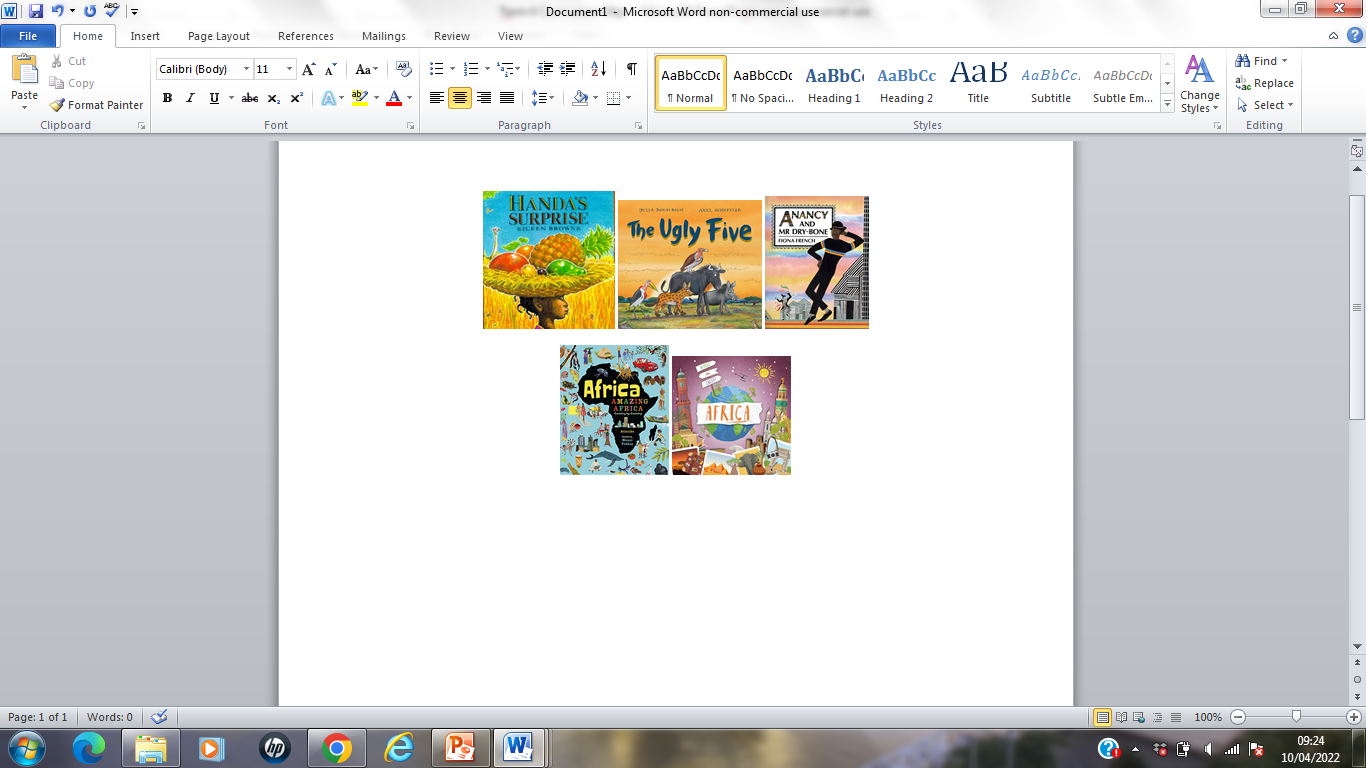 RE: Who is Jewish and what do they believe?
What is precious to us? What is precious to Jewish people?
What does a mezuzah remind  Jewish people about? 
How and why do Jewish people celebrate Shabbat?
What do the stories of Chanukah make us think about? How do Jewish people think about miracles at Chanukah?
I
















Science:Plants

*Identify and name a variety of common wild and garden plants, including deciduous and evergreen trees

*Identify and describe the basic structure of a variety of common flowering plants, including trees
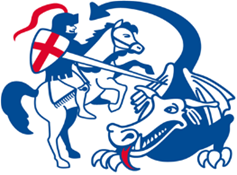 PE- Kwik Cricket
To throw with accuracy
To develop catching skills.
To use a basic underarm throw
To develop fielding skills
To understand the rules of cricket
To learn how to play a Kwik Cricket game.
To play a team game.
Christian Value of the Term: Honesty
PSCHE Focus:  Health and well being
Year One
Term Five
African adventure
Where would you prefer to live?
Geography
To name and locate the world’s seven continents and five oceans.
Human and Physical geography, seasonal weather patterns, hot and cold places in the world. 
Equator, North and South Pole
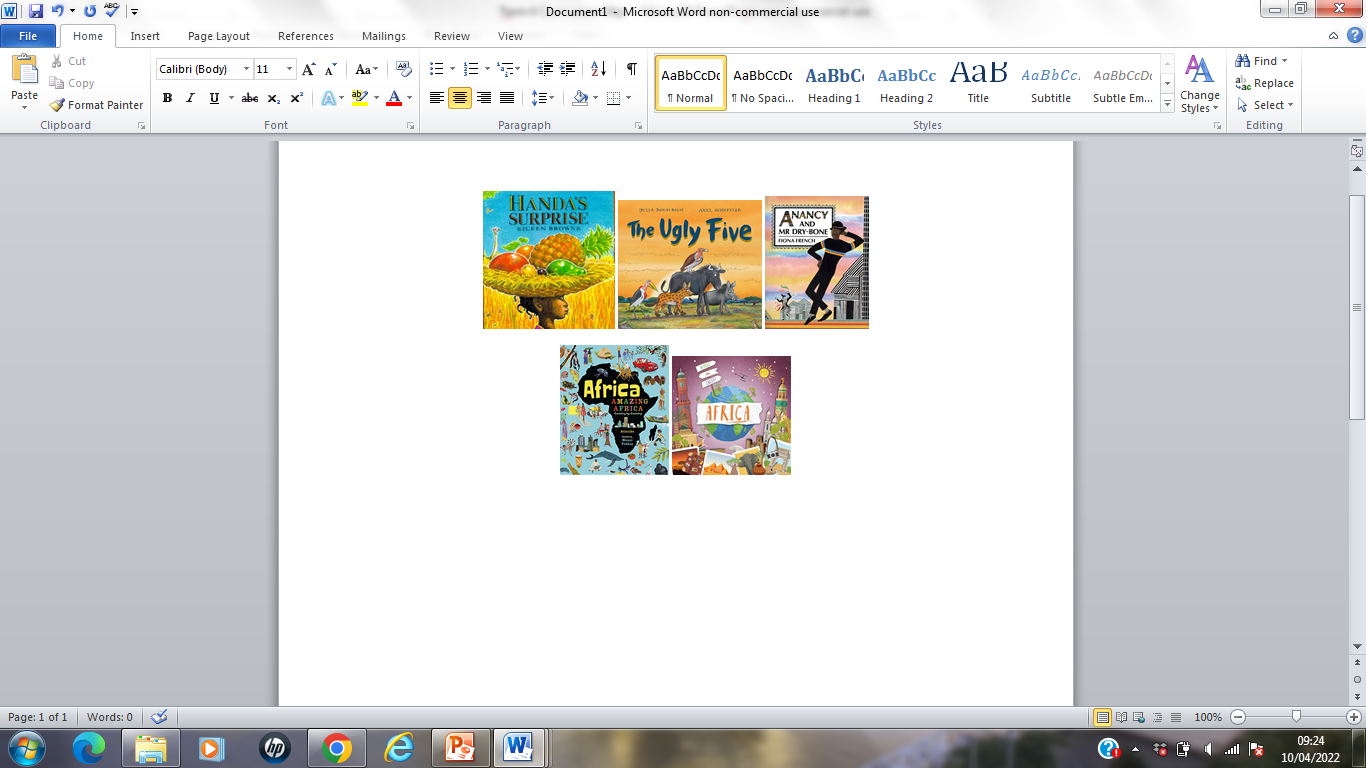 DT: Making a puppet
Explore and evaluate a range of existing products  
*Select from and use a wider range of tools and equipment to perform practical tasks [for example, cutting, shaping, joining and finishing], accurately  
*Design purposeful, functional, appealing products for themselves or other users based on design criteria
*Evaluate their ideas and products against design criteria
*Select from and use a wide range of materials and components, including construction materials, textiles and ingredients, according to their characteristics
*Generate, develop, model and communicate their ideas through talking, drawing, templates, mock-ups and, where appropriate, information and communication technology
Computing

Spreadsheets
Music
To  create, select and combine sounds
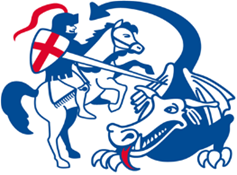